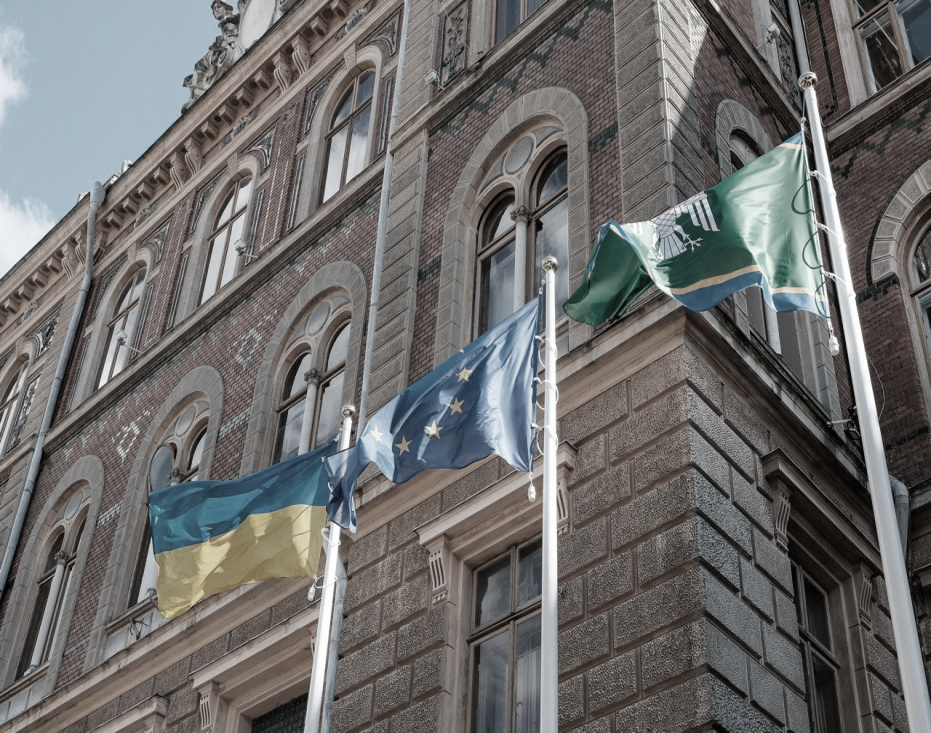 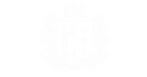 Чернівецька обласна військова адміністрація
Порядок 
визначення 
підприємств, установ і організацій критично важливими для функціонування економіки та забезпечення життєдіяльності населення в особливий період

2024 рік
(травень)
Нормативно правові документи
Постанова КМУ 
від 27 січня 2023 року № 76
Розпорядження Чернівецької обласної державної адміністрації (обласної військової адміністрації)
Деякі питання реалізації положень Закону України “Про мобілізаційну підготовку та мобілізацію” щодо бронювання військовозобов'язаних на період мобілізації та на воєнний час
Порядок та критерії 
визначення підприємств, установ і організацій, які є критично важливими для функціонування економіки та забезпечення життєдіяльності населення в особливий період
від 01 березня 2023 року № 130-р «Про затвердження критеріїв, за якими здійснюється визначення підприємств, установ і організацій, які мають важливе значення для задоволення потреб територіальних громад Чернівецької області» (із змінами) – нова редакція
Порядок бронювання військовозобов’язаних за списком військовозобов’язаних під час дії воєнного стану
від 10 травня 2024 року № 426-р «Про внесення змін до критеріїв, за якими 
здійснюється визначення підприємств, 
установ і організацій, які мають важливе 
значення для задоволення потреб 
територіальних громад Чернівецької області» - набуло чинності
Постанова КМУ від 27 січня 2023 року № 76
1) загальна сума сплачених податків, зборів, платежів до державного і місцевих бюджетів, крім митних платежів, та сума сплаченого єдиного внеску на загальнообов’язкове державне соціальне страхування протягом звітного податкового року перевищує еквівалент 1,5 млн. євро, визначений за середньозваженим офіційним курсом Національного банку за той самий період, що підтверджується довідкою контролюючого органу, в якому на обліку перебуває підприємство;
Критерії (7)
2) сума надходжень в іноземній валюті, крім кредитів і позик, за звітний податковий рік перевищує еквівалент 32 млн. євро, визначений за середньозваженим офіційним курсом Національного банку за той самий період, що підтверджується довідкою відповідного обслуговуючого банку;
відповідно до пункту 2 ПОРЯДКУ ТА КРИТЕРІЇВ визначення підприємств, установ і організацій, які є критично важливими для функціонування економіки та забезпечення життєдіяльності населення в особливий період
3) підприємство має стратегічне значення для економіки і безпеки держави відповідно до переліку об’єктів державної власності, що мають стратегічне значення для економіки і безпеки держави, затвердженого постановою Кабінету Міністрів України від 4 березня 2015 р. № 83 (Офіційний вісник України, 2015 р., № 20, ст. 555);
4) підприємство має важливе значення для галузі національної економіки чи задоволення потреб територіальної громади. Критерії, за якими здійснюється визначення підприємства, яке має важливе значення для галузі національної економіки чи задоволення потреб територіальної громади, встановлюються органами виконавчої влади, іншими державними органами, органами державного управління, юрисдикція яких поширюється на всю територію України, за сферою їх управління чи галуззю національної економіки або обласною, Київською та Севастопольською міськими держадміністраціями, або обласною, Київською та Севастопольською міськими військовими/військово-цивільними адміністраціями (у разі їх утворення) з урахуванням потреб територіальної громади;
(підставою для прийняття рішення про визначення підприємства, крім підприємств, зазначених в абзацах другому - п’ятому пункту 3, критично важливим для функціонування економіки та забезпечення життєдіяльності населення в особливий період є відповідність ТРЬОМ або більше критеріям, зазначеним у пункті 2 Порядку та критеріїв)
5) відсутність заборгованості із сплати єдиного внеску на загальнообов’язкове державне соціальне страхування, що підтверджується довідкою про відсутність заборгованості з платежів, контроль за справлянням яких покладено на контролюючі органи, або витягом з інформаційної системи органів ДПС щодо статусу розрахунків платника з бюджетом та цільовими фондами, засвідченим керівником підприємства;
6) розмір середньої заробітної плати застрахованих осіб-працівників на підприємстві за останній календарний квартал становить не менше розміру середньої заробітної плати у регіоні за IV квартал 2021 р. (відповідно до даних Держстату), що підтверджується довідкою, наданою підприємством;
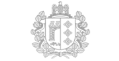 7) підприємство є резидентом Дія Сіті.
Підпункт 4 пункту 2 Порядку та Критеріїв
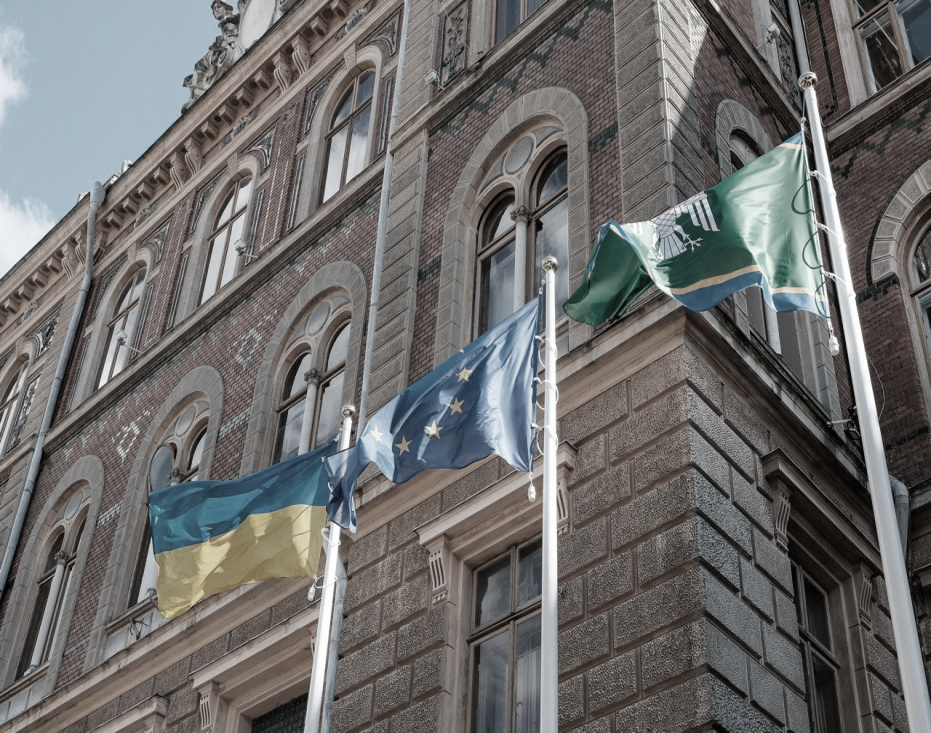 4) підприємство має важливе значення для галузі національної економіки чи задоволення потреб територіальної громади.
Відповідно до підпункту 4 пункту 2 Порядку та критеріїв Чернівецькою обласною державною адміністрацією (обласною державною адміністрацією) розроблено та затверджено:
КРИТЕРІЇ, за якими здійснюється визначення підприємств, установ і організацій, які мають важливе значення для задоволення потреб територіальних громад Чернівецької області
Розпорядження Чернівецької обласної державної адміністрації (обласної військової адміністрації) (зміни)
1) Підприємства, установи, організації, які перебувають на обліку у Головному управлінні Державної податкової служби у Чернівецькій області за основним або неосновним місцем обліку.
2) Підприємства, установи, організації, які входять до 100 найбільших платників податків до бюджетів усіх рівнів Чернівецької області (державний і місцеві бюджети) за підсумками діяльності за останні чотири квартали (за виключенням підприємств, установ, організацій бюджетної сфери).
Критерії (13)
за якими здійснюється визначення підприємств, установ і організацій, які мають важливе значення для задоволення потреб територіальних громад Чернівецької області
3) Підприємства, установи, організації, які входять до трійки найбільших платників податків до місцевого бюджету відповідної територіальної громади Чернівецької області за підсумками діяльності за останні чотири квартали (за виключенням підприємств, установ, організацій бюджетної сфери).
4) Обсяг сплачених податків підприємством, установою, організацією до місцевого бюджету територіальної громади Чернівецької області становить не менше 1,5 млн грн – для міських територіальних громад, 0,5 млн грн – для сільських/селищних територіальних громад (за підсумками діяльності за останні чотири квартали).
(Набули чинності у травні 2024 року)
5) Кількість застрахованих осіб у звітному періоді, яким нараховано заробітну плату (грошове забезпечення), не менше 20 осіб, що підтверджується податковим розрахунком сум доходу, нарахованого (сплаченого) на користь платників податків-фізичних осіб, і сум утриманого з них податку, а також сум нарахованого єдиного внеску за останній звітній квартал.
6) Підприємство, установа, організація, що здійснює зовнішньоекономічну діяльність, підтверджується довідкою з відповідного обслуговуючого банку за останні чотири квартали, обсягом надходжень від іноземних контрагентів в іноземній валюті (крім кредитів і позик) не менше еквіваленту 100 тис. дол. США.
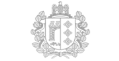 Розпорядження Чернівецької обласної державної адміністрації (обласної військової адміністрації) (зміни)
7) Підприємства, установи, організації, які здійснюють оброблення угідь сільськогосподарського   призначення   на   площі   не   менше  80   га   для провадження сільськогосподарської діяльності або підприємства, установи, організації, що займаються: овочівництвом – площею не менше 10 га, садівництвом – площею не менше 50 га.
8) Лист-обґрунтування від Чернівецької обласної державної адміністрації (за поданням галузевого структурного підрозділу) щодо критичної необхідності продукції (послуг), яка виробляється (надаються) підприємством, установою, організацією для області та відповідної галузі.
Критерії (13)
9) Державні або комунальні підприємства, установи, організації, засновниками яких є органи державної влади та органи місцевого самоврядування або підприємства, установи, організації, незалежно від форми власності, які здійснюють діяльність (станом на 01 січня поточного календарного року) згідно національного класифікатора ДК 009:2010 «Класифікація видів економічної діяльності», затвердженого наказом Державного комітету України з питань технічного регулювання та споживчої політики від 11 жовтня 2010 року № 457, у сферах: постачання електроенергії, газу, пари та кондиційного повітря (секція D); водопостачання; каналізація, поводження з відходами (секція Е), або, які здійснюють організацію робіт, пов’язаних із першочерговим забезпеченням потреб вразливих категорій населення (які надають послуги не менше ніж 100 особам); пожежно-рятувальні підрозділи органів місцевого самоврядування.
за якими здійснюється визначення підприємств, установ і організацій, які мають важливе значення для задоволення потреб територіальних громад Чернівецької області
(Набули чинності у травні 2024 року)
10) Підприємства, установи, організації, що мають основний вид діяльності (станом на 01 січня поточного календарного року), згідно національного класифікатора ДК 009:2010 «Класифікація видів економічної діяльності», затвердженого наказом Державного комітету України з питань технічного регулювання та споживчої політики від 11 жовтня 2010 року № 457, у сферах: освіти (секція Р, розділ 85); інформації та телекомунікацій (секція J); сільського господарства (секція А); переробної промисловості (секція С); охорони здоров’я та надання соціальної допомоги (секція Q); мистецтва, спорту, розваг та відпочинку (секція R); регулювання у сферах охорони здоров'я, освіти, культури та інших соціальних сферах, крім обов'язкового соціального страхування (секція О, розділ 84, група 84.1, клас 84.12); ветеринарної діяльності (секція М, розділ 75); пасажирського наземного транспорту міського та приміського сполучення (секція Н, розділ 49, група 49.3, клас 49.31); іншого пасажирського наземного транспорту, н.в.і.у. (секція Н, розділ 49, група 49.3, клас 49.39); вантажного автомобільного транспорту (секція Н, розділ 49, група 49.4, клас 49.41).
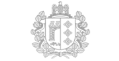 Розпорядження Чернівецької обласної державної адміністрації (обласної військової адміністрації) (зміни)
11) Розмір середньої заробітної плати застрахованих осіб-працівників на підприємстві, в установі, організації за останній календарний квартал становить 2,5 і більше розмірів мінімальної заробітної плати, встановленої на відповідний рік, що підтверджується довідкою, наданою підприємством, установою, організацією.
Критерії (13)
за якими здійснюється визначення підприємств, установ і організацій, які мають важливе значення для задоволення потреб територіальних громад Чернівецької області
12) Підприємства, установи, організації, які здійснюють виробництво товарів подвійного використання, військового та/або оборонного призначення, їх комплектуючих та мають чинні договори (контракти) на виробництво (постачання) зазначеної продукції для забезпечення потреб сил оборони України та/або здійснили впродовж останніх 6 місяців (відповідно до акта приймання-передачі, видаткової накладної) відпуск товарів подвійного використання, військового та/або оборонного призначення, їх комплектуючих для забезпечення потреб сил оборони України одноразово на суму не менше ніж 150 тис. грн.
(Набули чинності у травні 2024 року)
13) Підприємства, установи організації, які здійснюють для забезпечення потреб оборони України будівництво військових інженерно-технічних та фортифікаційних споруд або виробництво продукції (матеріалів), яка використовується для будівництва таких військових інженерно-технічних та фортифікаційних споруд та мають чинні договори (контракти) з відповідним державним замовником (Чернівецькою обласною військовою адміністрацією, її структурними підрозділами або визначеними нею суб’єктами господарювання).
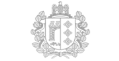 Розпорядження Чернівецької обласної державної адміністрації (обласної військової адміністрації) (зміни)
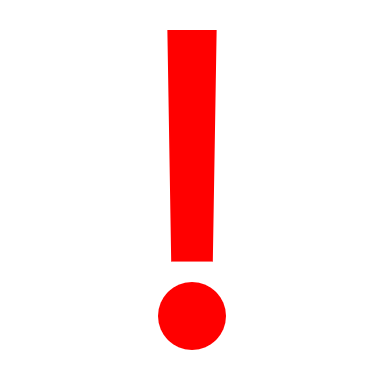 Підставою для прийняття рішень про визначення підприємств, установ і організацій, які мають важливе значення для задоволення потреб територіальних громад Чернівецької області, є:
1) відповідність чотирьом або більше вищенаведеним критеріям (для комунальних підприємств, установ і організацій, а також підприємств, установ, організацій, які відповідають критеріям №12, №13 – трьом або більше вищенаведеним критеріям) та відсутність у складі засновників та співзасновників підприємств, установ і організацій резидентів Російської Федерації/Республіки Білорусь;
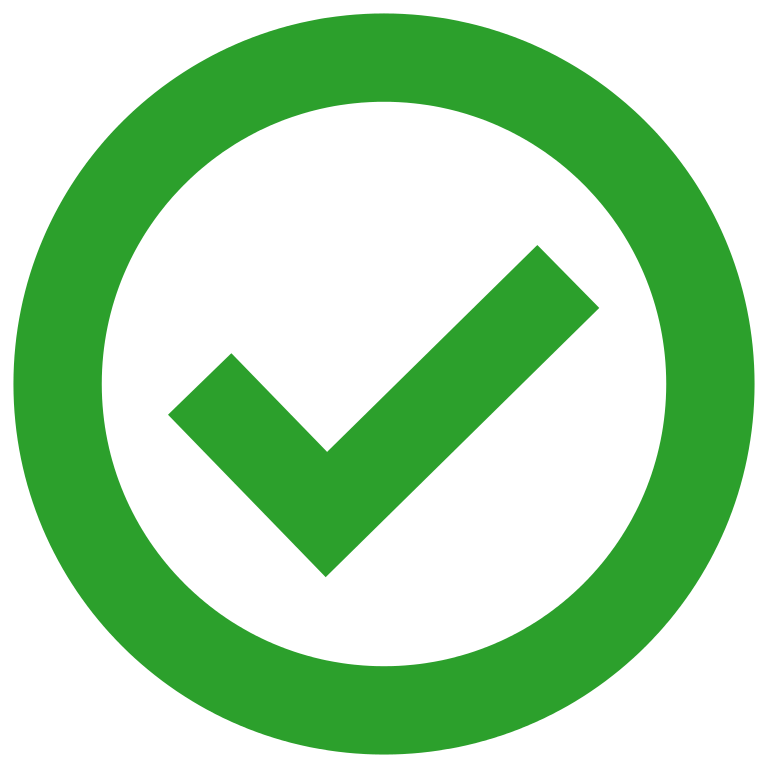 Критерії (13)
за якими здійснюється визначення підприємств, установ і організацій, які мають важливе значення для задоволення потреб територіальних громад Чернівецької області
2) проведення впродовж останнього року звіряння даних списків персонального військового обліку призовників, військовозобов’язаних та резервістів з обліковими даними документів районних (міських) територіальних центрів комплектування та соціальної підтримки, органів СБУ, підрозділів Служби зовнішньої розвідки (підтверджується листом підприємства, установи, організації з витягом із журналу обліку результатів перевірки стану військового обліку призовників, військовозобов’язаних та резервістів, засвідченому в установленому порядку).
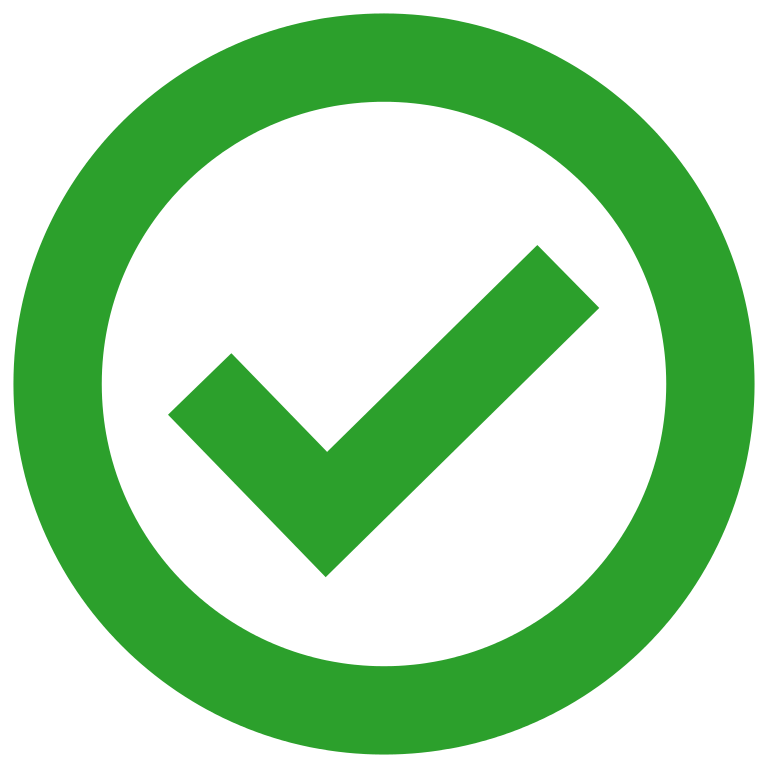 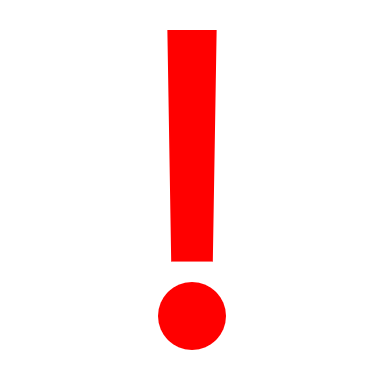 Не здійснюється визначення підприємств, установ і організацій, такими, які мають важливе значення для задоволення потреб територіальних громад Чернівецької області, якщо розмір середньої заробітної плати застрахованих осіб-працівників на підприємстві, в установі, організації за останній календарний квартал становить менше розміру середньої заробітної плати у регіоні за IV квартал 2021 року (відповідно до даних Державної служби статистики України). Дія цього пункту не поширюється на державні та комунальні підприємства, установи і організації.
(Набули чинності у травні 2024 року)
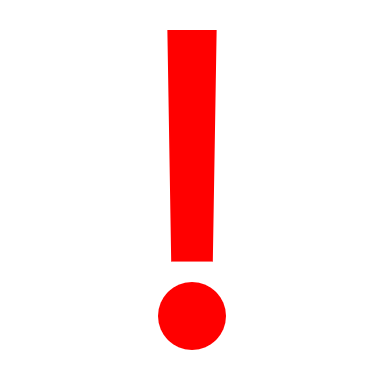 Не здійснюється визначення підприємств, установ і організацій, такими, які мають важливе значення для задоволення потреб територіальних громад Чернівецької області, одним із видів діяльності яких згідно національного класифікатора ДК 009:2010 «Класифікація видів економічної діяльності», затвердженого наказом Державного комітету України з питань технічного регулювання та споживчої політики від 11 жовтня 2010 року № 457, є: діяльність приватних охоронних служб (секція N, розділ 80, група 80.1, клас 80.10); організування азартних ігор (секція R, розділ 92).
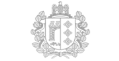 Критерії, які найчастіше використовуються суб’єктами господарювання в області
підприємство має важливе значення для галузі національної економіки чи задоволення потреб територіальної громади. Критерії, за якими здійснюється визначення підприємства, яке має важливе значення для галузі національної економіки чи задоволення потреб територіальної громади, встановлюються органами виконавчої влади, іншими державними органами, органами державного управління, юрисдикція яких поширюється на всю територію України, за сферою їх управління чи галуззю національної економіки або обласною, Київською та Севастопольською міськими держадміністраціями, або обласною, Київською та Севастопольською міськими військовими/військово-цивільними адміністраціями (у разі їх утворення) з урахуванням потреб територіальної громади;
4)
ПОРЯДОК ТА КРИТЕРІЇ визначення підприємств, установ і організацій, які є критично важливими для функціонування економіки та забезпечення життєдіяльності населення в особливий період, Пункт 2
відсутність заборгованості із сплати єдиного внеску на загальнообов’язкове державне соціальне страхування, що підтверджується довідкою про відсутність заборгованості з платежів, контроль за справлянням яких покладено на контролюючі органи, або витягом з інформаційної системи органів ДПС щодо статусу розрахунків платника з бюджетом та цільовими фондами, засвідченим керівником підприємства;
5)
розмір середньої заробітної плати застрахованих осіб-працівників на підприємстві за останній календарний квартал становить не менше розміру середньої заробітної плати у регіоні за IV квартал 2021 р. (відповідно до даних Держстату), що підтверджується довідкою, наданою підприємством.
6)
Порядок дій
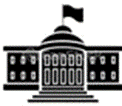 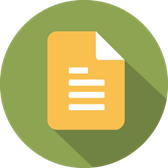 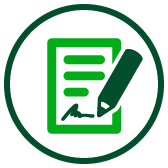 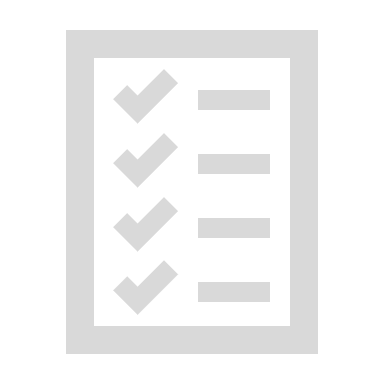 Копії підтверджуючих документів, звернення
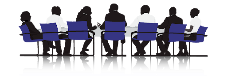 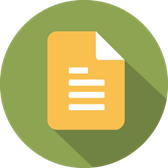 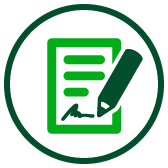 Повідомлення підприємству, 
установі, 
організації
Рішення 
про
невідповідність критеріям
*Комісія з визначення підприємств, установ і організацій області, які є критично важливими для функціонування економіки та забезпечення життєдіяльності населення в особливий період                                                                               (склад затверджено Розпорядженням обласної державної адміністрації (обласної військової адміністрації) від 09 березня 2023 року № 143-р (із змінами)
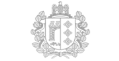 Рішення
Рішення про відповідність або невідповідність підприємств, установ і організацій критеріям, зазначеним у пункті 2 Порядку, приймається комісією з визначення підприємств, установ і організацій області, які є критично важливими для функціонування економіки та забезпечення життєдіяльності населення в особливий період, з урахуванням висновку структурного підрозділу Чернівецької обласної державної адміністрації (Чернівецької обласної військової адміністрації), що забезпечує реалізацію державної політики у відповідній галузі.
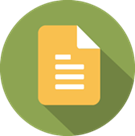 Не рідше ніж один раз на рік підприємство, установа, організація мають підтверджувати надання статусу критично важливого для функціонування економіки та забезпечення життєдіяльності населення в особливий період шляхом подання відповідної заяви до Чернівецької обласної державної адміністрації (Чернівецької обласної військової адміністрації) із всіма підтверджуючими документами, згідно постанови Кабінету Міністрів України від 27 січня 2023 року № 76 «Деякі питання реалізації положень Закону України «Про мобілізаційну підготовку та мобілізацію» щодо бронювання військовозобов’язаних на період мобілізації та на воєнний час».
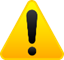 Рішення про відповідність підприємств, установ і організацій критеріям, зазначеним у пункті 2 Порядку, і визначення їх критично важливими для функціонування економіки та забезпечення життєдіяльності населення в особливий період оформляється розпорядженням Чернівецької обласної державної адміністрації (Чернівецької обласної військової адміністрації), копія якого надсилається Міністерству економіки України та Міністерству оборони України (Службі Безпеки України, Службі зовнішньої розвідки України).
.
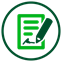 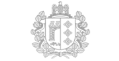